Nära Vård i Värmland
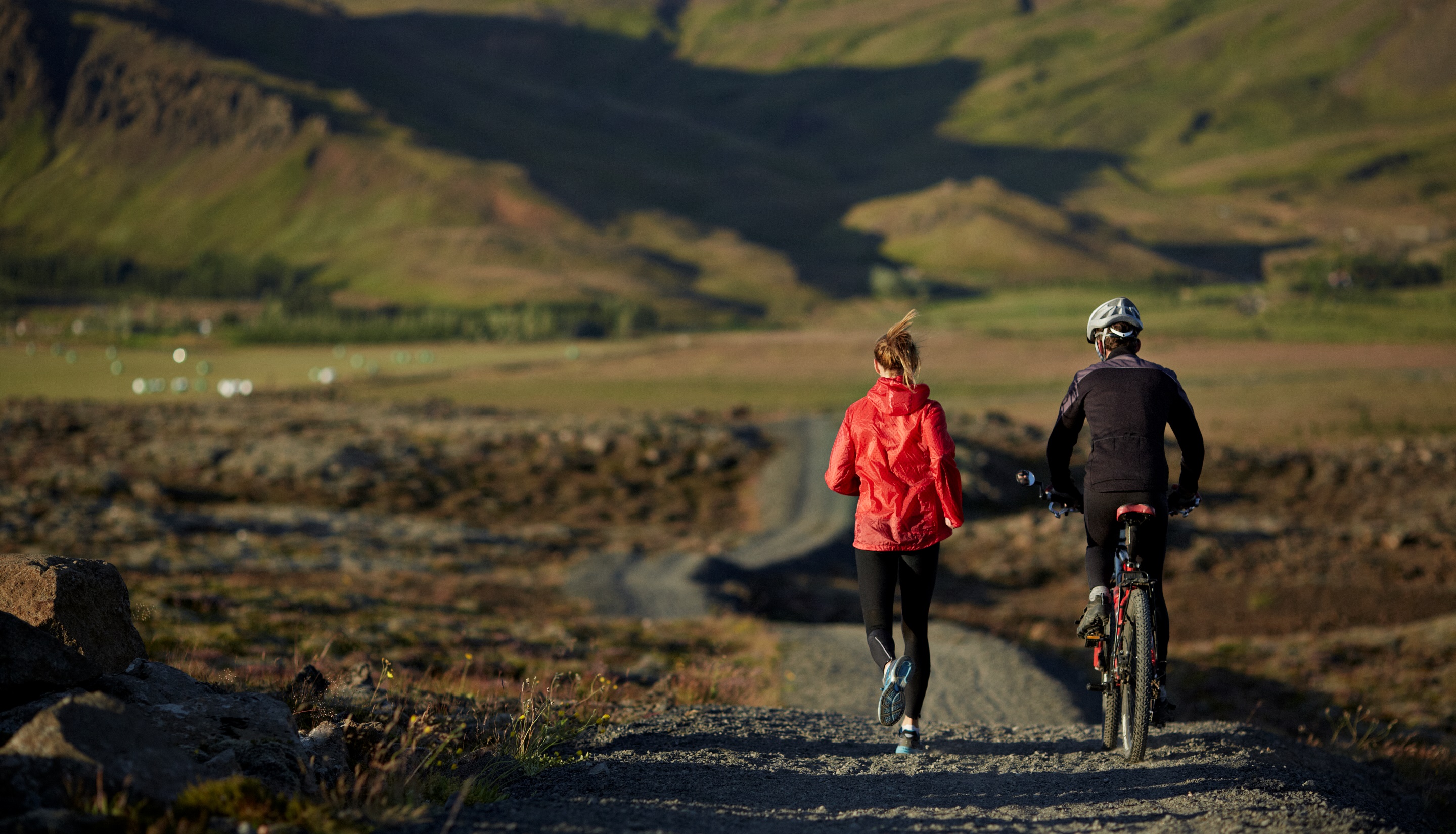 God och nära vård, hälsa och omsorg
Samordningsgrupp
Ledning och styrning Nära Vård
Samverkan sker med Värmlands 16 kommuner och Region Värmland och är en viktig framgångsfaktor i omställningsarbetet. Arbetet leds av en samordningsgrupp. 
Under 2021 var gruppens uppdrag att driva processen att ta fram en gemensam målbild och 2022 ett fortsatt uppdrag med att ta fram en gemensam färdplan. Under 2023 har uppdragit varit att inspirera och stötta verksamheter att komma framåt med hjälp av ett processtöd.
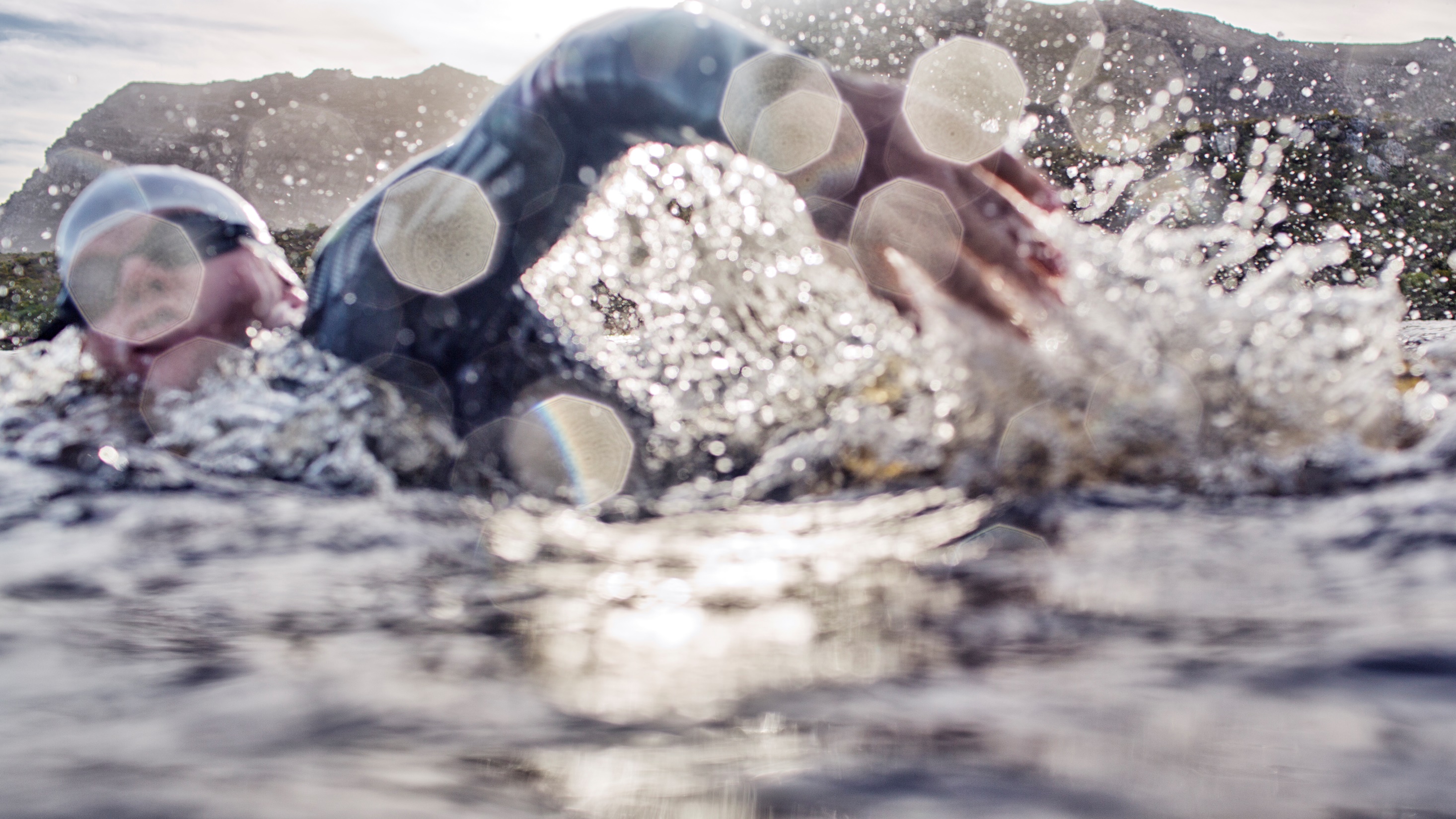 Uppdrag samordningsgrupp
Omställningsarbetet vad sker?
Omställningsarbetet pågår på olika sätt i många av verksamheterna, både inom region och kommun. I januari 2023 beslutades om en länsgemensam färdplan som ska bidra till att nå målbilden. Det är ett vägledande dokument för att göra resan mot målbilden mer konkret och för att stötta i det fortsatta arbetet.

Omställningen handlar om att flytta vård, hälsa och omsorg närmare invånarna och göra dem delaktiga i vården. Fokus ska flytta från sjukdom och behandling till mer hälsofrämjande och förebyggande insatser nära invånarna. Kärnan är ett personcentrerat förhållningssätt som utgår från individens behov och resurser.
Länets gemensamma målbild
Färdplanen
Färdplanen utgör en vägledning för hur Värmland tillsammans ska utveckla god och nära vård, hälsa och omsorg. Den är godkänd av direktörsberedningen och riktar sig främst till tjänstepersoner i ledande positioner i Värmlands kommuner och Region Värmland. Den är inte något detaljerad handlingsplan. Alla verksamheter behöver agera utifrån den kontext den befinner sig i.
Fyra utvecklingsområden
Fyra utvecklingsområden mot omställningen
Omställningen behöver ske på alla nivåer och för att ta oss framåt behöver vi jobba med dessa fyra utvecklingsområden:
Proaktivt, hälsofrämjande och förebyggande arbete
Personcentrerat förhållningssätt
Överbrygga gränser och mellanrum och samordna våra resurser
Digitala verktyg och välfärdsteknik
Förslag på områden att arbeta vidare med utifrån länsgemensamma processer
Nätverket för hälso- och sjukvårdsledning och socialchefer har under året arbetat med fyra fokusområden inom omställningen till god och nära vård, hälsa och omsorg.
Genom perspektivsinhämtning, intervjuer och samtal med många personer, verksamheter och funktioner i länet och utanför länet har några områden ringats in som viktiga att arbeta vidare med.
Två av dem föreslås kunna finansieras via länsgemensamma medel. 
Uppstartsavgift RGS-webb (kommunerna)
Enkla kontaktvägar (främst regionen)
Socialstyrelsens uppföljning av omställningen till god och nära vård 2022 visar att:
Regioner och kommuner har tagit ytterligare steg mot att samordna arbetet genom att bygga upp samverkansstrukturer på länsnivå. 
Nästan alla län har beslutat om länsgemensamma målbilder. 
Många län har fattat beslut om handlingsplaner, strategidokument eller liknande. Innehåller i vissa fall konkreta och tidsatta insatser som ska genomföras, men de flesta gör det inte. 
Flera regioner redovisar att arbete pågår med att konkretisera de målbilder som beslutats. 
Socialstyrelsen ser det som angeläget att regioner och kommuner arbetar vidare med att konkretisera och tidsätta arbetet med omställningen. 
Flera regioner och kommuner efterfrågar ett tydligare nationellt uppdrag, exempelvis genom en målbild för arbetet, en definition av personcentrerad vård eller en strategi för hälsofrämjande arbete.
Hur primärvårdens resurser har förändrats
Några regioner redovisar att har, eller planerar att stärka primärvården ekonomiskt. De flesta beskriver andra sätt att stödja primärvården eller förbättra effektiviteten i hälso- och sjukvården i stort
Primärvårdens resurser i regionerna har ökat sedan 2015, ungefär i linje med befolkningsökningen, vilket innebär en tydlig resursökning i absoluta tal då befolkningsökningen varit ganska stor. 
Primärvårdens andel av hälso- och sjukvårdens totala resurser i regionerna ser ut att ha ökat något sedan 2015, men i vissa har primärvårdens andel ökat mer medan den i andra inte har förändrats eller minskat. 
Läkare fysioterapeuter, arbetsterapeuter och psykologer har ökat i antal. Allmänläkare och distriktssköterskor har minskat i relation till befolkningsmängden. 
Det saknas statistik för att följa resurser som läggs på den kommunala primärvården. Tidigare undersökningar har visat att kostnaderna för den kommunala hälso- och sjukvården ökat. 
Den legitimerade personalen minskade i kommunerna 2015–2020, i relation till befolkningsmängden. Det indikerar att resursförstärkningen inom den kommunal hälso- och sjukvården främst skett genom att personal som inte är legitimerad i större utsträckning genomför hälso- och sjukvårdsuppgifter.
   (sammanfattning  från Socialstyrelsen uppföljning 2022)
Stor variation i det hälsofrämjande arbetet
Det hälsofrämjande och förebyggande arbetet är prioriterat, men har inte fått tydligt avtryck i de formella uppdragen till primärvården. 
Flera regioner redovisar ökat antalet hälsosamtal och hälsoundersökningar 2022. 
Kommunerna redovisar en stor variation av förebyggande och hälsofrämjande insatser. Många av insatser är svåra att avgränsa från kommunernas grunduppdrag inom vård, omsorg och skolväsende, och därför är det svårt att beskriva hur arbetet utvecklats. 
   (sammanfattning från Socialstyrelsens uppföljning 2022)
Kompetensförsörjningen - en förutsättning för att stärka primärvården
Kompetensförsörjningen påverkar de praktiska möjligheterna att öka primärvårdens resurser. Ett problem är bristen på allmänläkare och distriktssköterskor. 
Regioner och kommuner konkurrerar om samma personal. En resursförstärkning i en del av primärvården kan påverka en annan del av primärvården negativt. 
Angeläget att regioner och kommuner arbetar med konkreta kompetensförsörjningsplaner och genomför utbildningsinsatser för att lösa problemen.
Samverka i arbetet med kompetensförsörjningen, exempelvis genom att ta fram gemensamma länsövergripande kompetensförsörjningsplaner. Sådana finns i dag i ett fåtal län. 
Flera regioner och kommuner efterfrågar nationellt stöd i kompetensförsörjningsarbetet, bl.a. genom att lärosäten involveras tydligare i arbetet. 
  (sammanfattning från Socialstyrelsens uppföljning 2022)
Arbete med digitalisering och vision e-hälsa 2025
Många regioner förbättrar den digitala vårdinformationen och underlättar digital kommunikation mellan vårdgivare och mellan vårdgivare och patienter. 
Uppföljningen visar att användandet av digitala verktyg och digitala tjänster inom hälso- och sjukvården ökat under senare år men att vissa sådana verktyg och tjänster minskat efter 2021. En trolig förklaring till både ökningen och minskningen är pandemins påverkan på hälso- och sjukvården och samhället i stort. 
   (sammanfattning från Socialstyrelsens uppföljning 2022)
Mot en utvecklad ambulanssjukvård
Regionerna redovisar insatser för ett närmare samarbete mellan ambulanssjukvården och den regionala och kommunala primärvården, och insatser för att ambulanssjukvården ska få en tydligare roll i att styra patienter till rätt vårdnivå. 
Socialstyrelsen återkommer till utvecklingen av ambulanssjukvården och de uppnådda resultaten i ett regeringsuppdrag om den prehospitala vården och ambulanssjukvården som ska redovisas i mars 2024.
   (sammanfattning från Socialstyrelsens uppföljning 2022)
Fast läkarkontakt är prioriterat men regionerna gör på olika sätt
Arbetet med fast läkarkontakt har varit prioriterat i många regioner och de flesta regioner kan nu registrera och mäta andelen med en sådan kontakt i sina journal- eller listningssystem. 
Cirka hälften av regionerna uppnådde målet om minst 55 procent av befolkningen hade en namngiven fast läkarkontakt i primärvården. (spridning 7-96%) 
En förklaring till skillnaderna kan vara att vissa regioner har ett system som bygger på att patienter aktivt väljer en fast läkarkontakt medan andra regioner administrativt tilldelar patienter en sådan kontakt. 
   (sammanfattning från Socialstyrelsens uppföljning 2022)